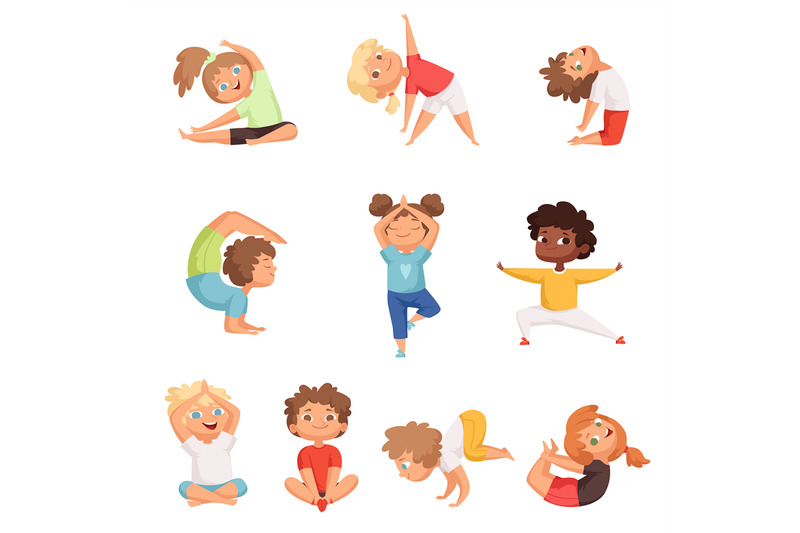 Мастер-класс на тему
«РЕЧЕВОЙ ФИТНЕС»
Алена Александровна Кашина



воспитатель группы раннего возраста
МАДОУ «Детский сад №39» МО «ЛГО»
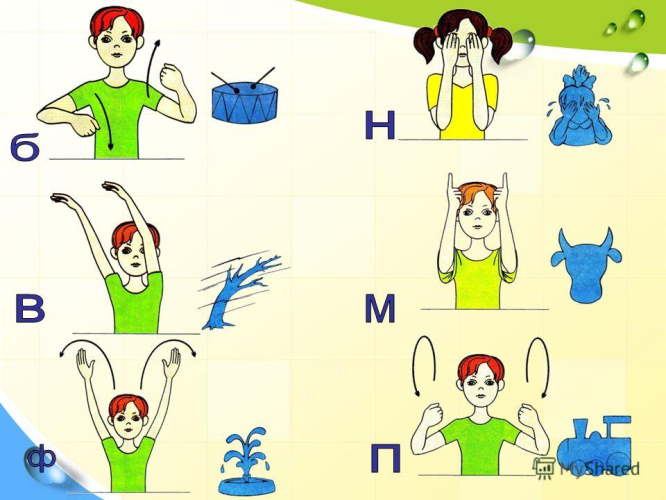 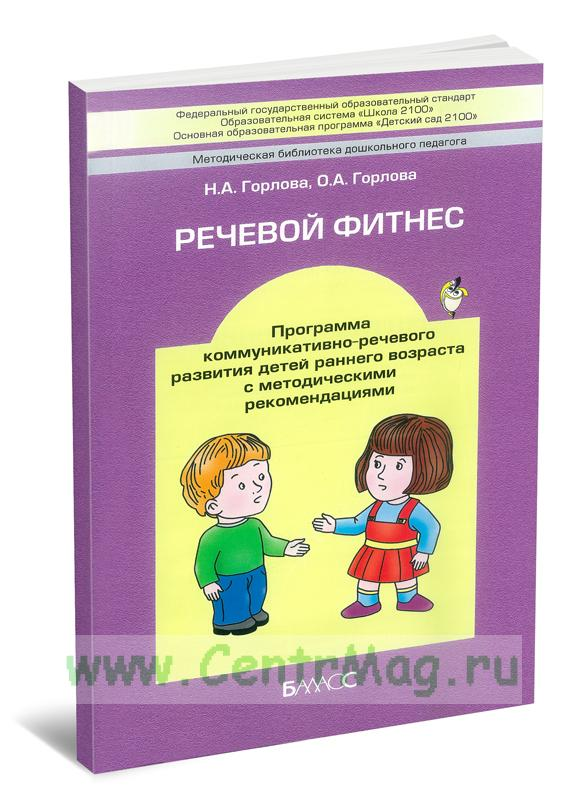 РЕЧЕВОЙ ФИТНЕС – это система упражнений, сочетающая речь и движение, когда проговаривание звуков, слогов, слов сопровождается движениями туловища, рук, ног, головы
Виды 
игровых упражнений
Подвижные игры 
с речевым сопровождением
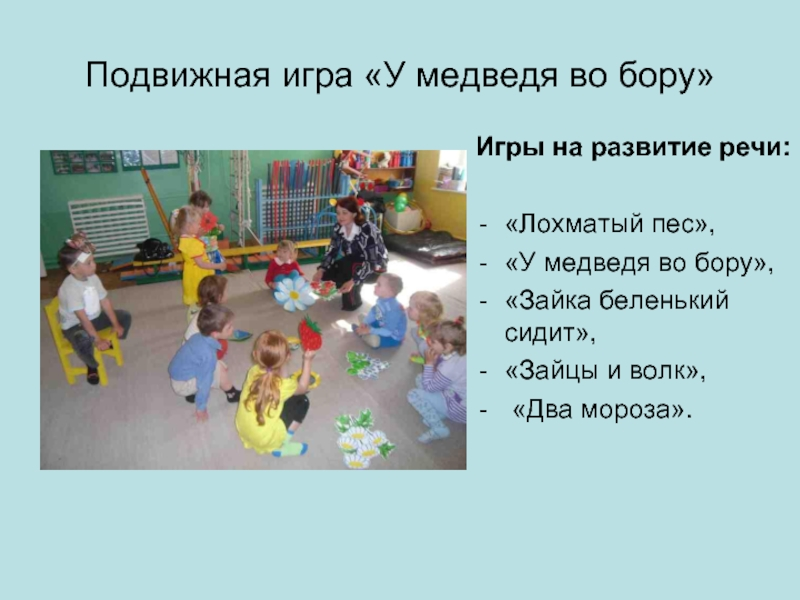 Логоритмические игры 
с самомассажем
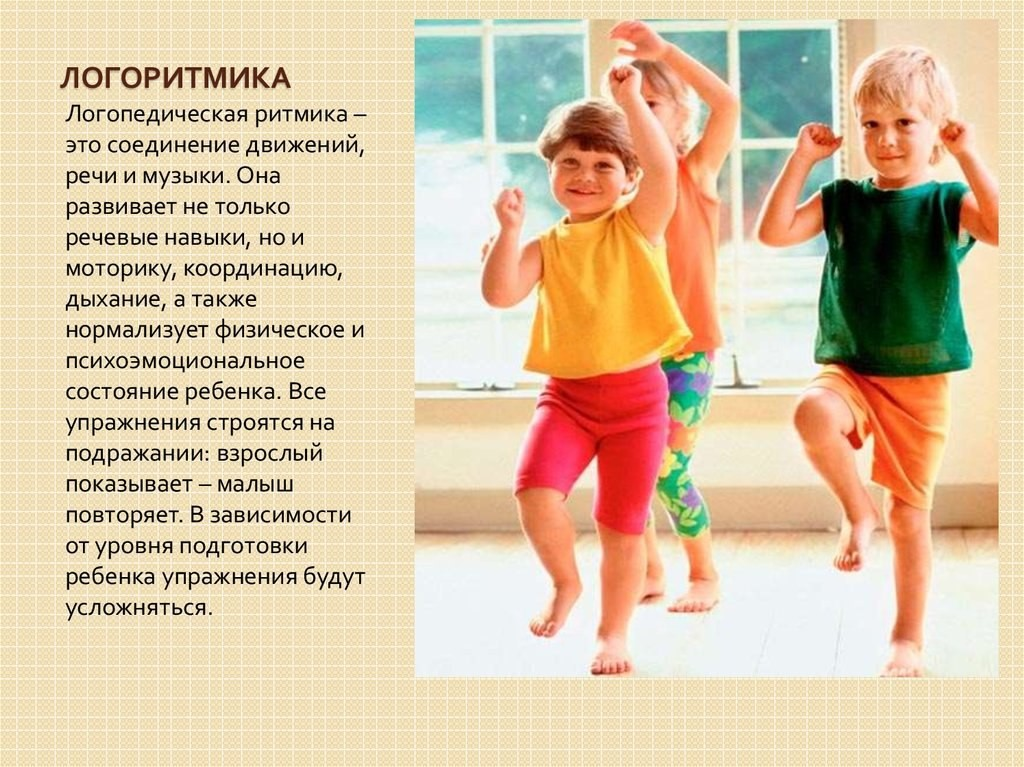 Игры-подражания
с речевым сопровождением
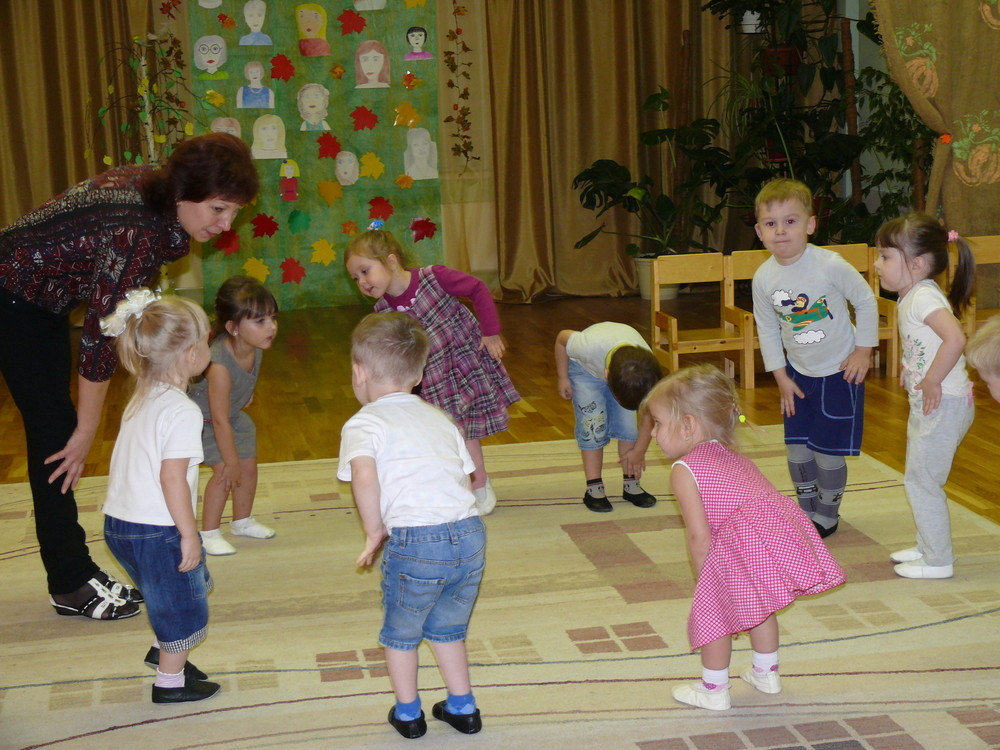 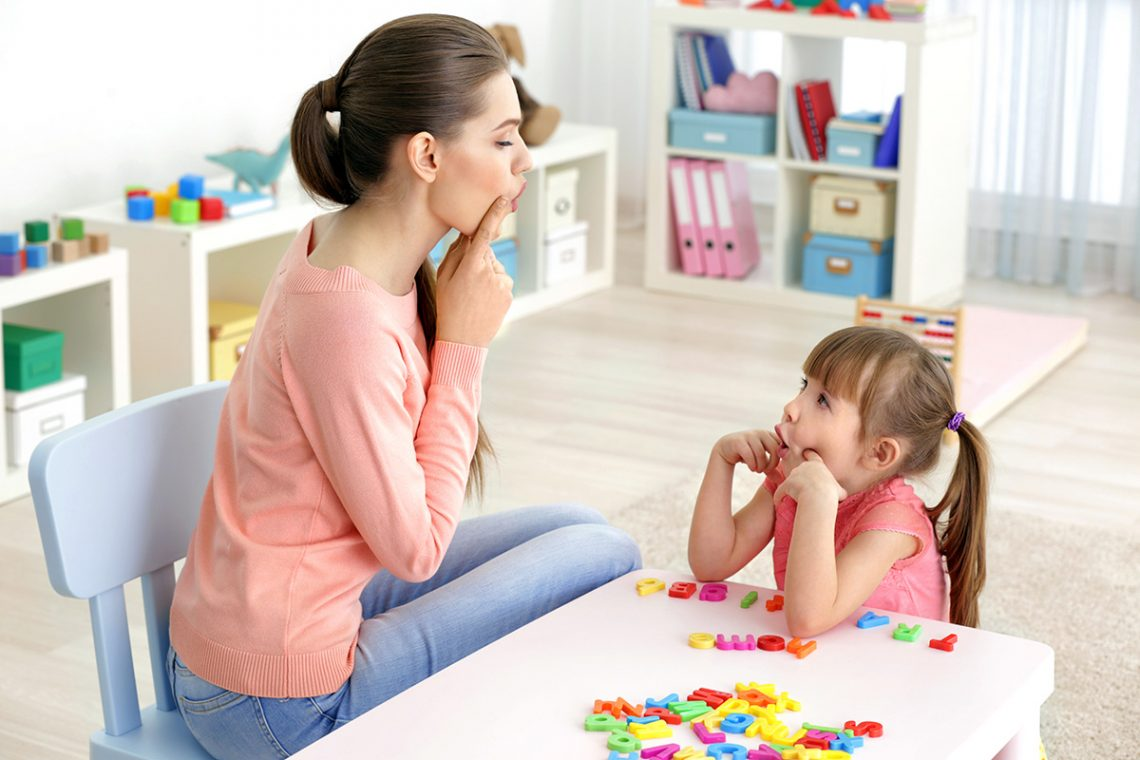 Пальчиковые игры
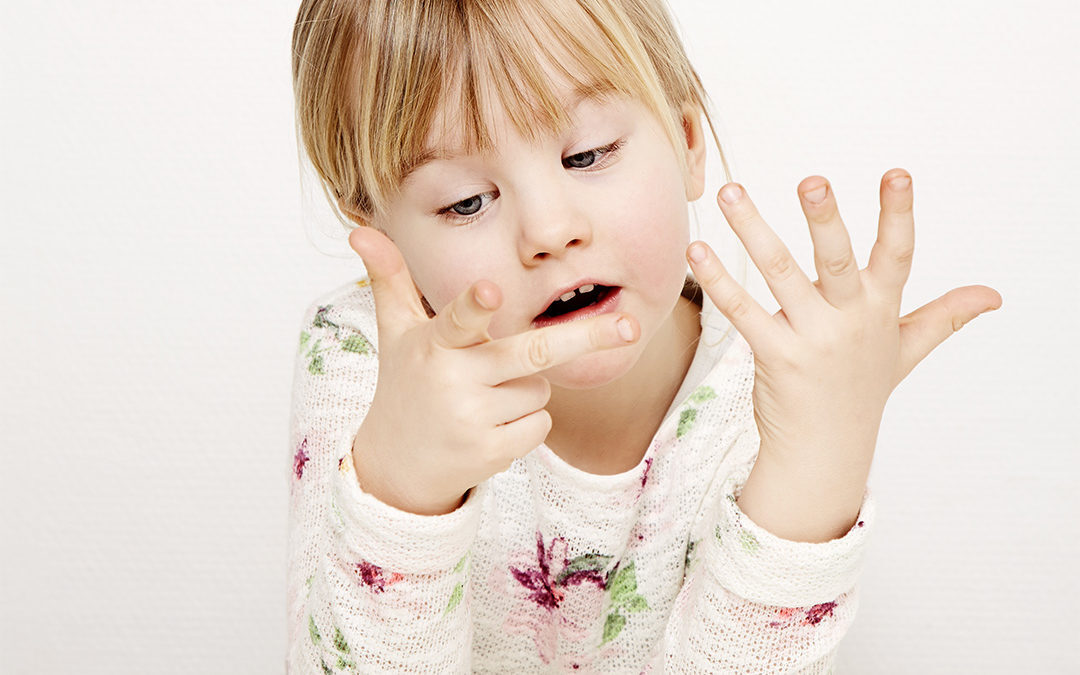 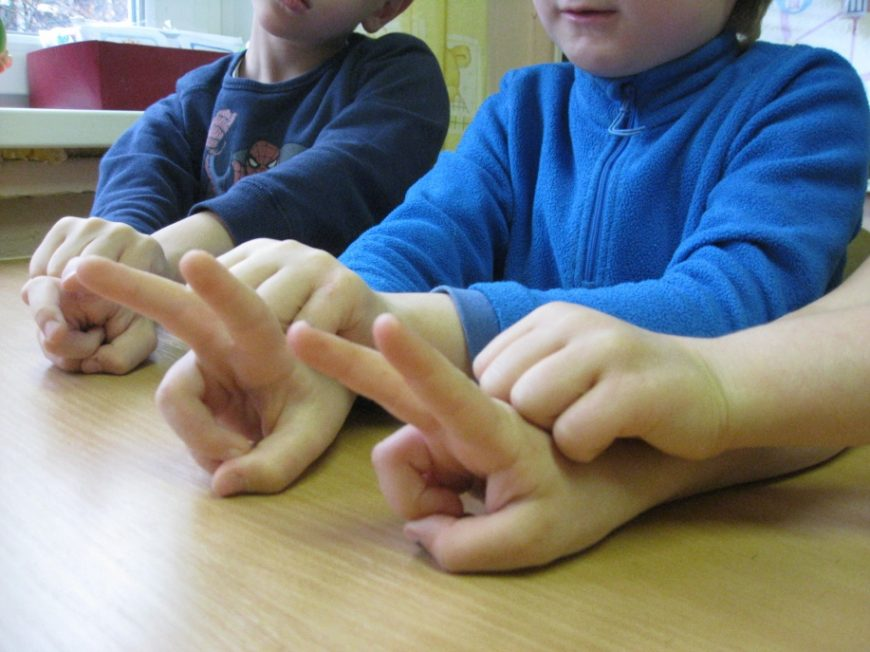 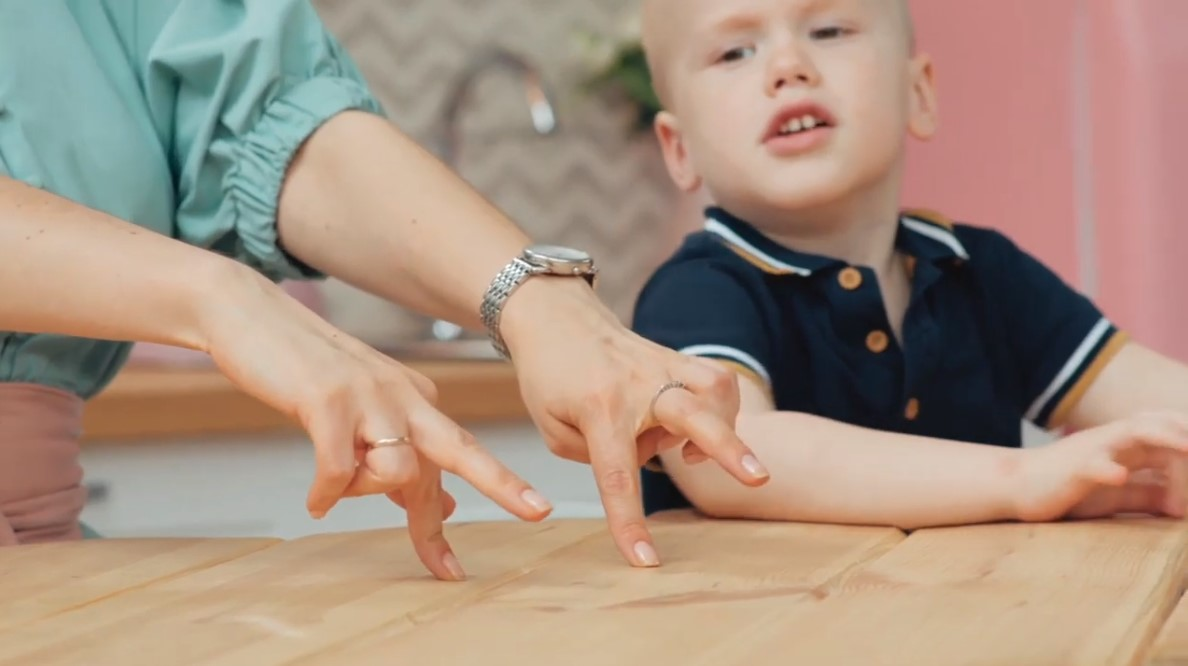 Пальчиковые игры
с предметами
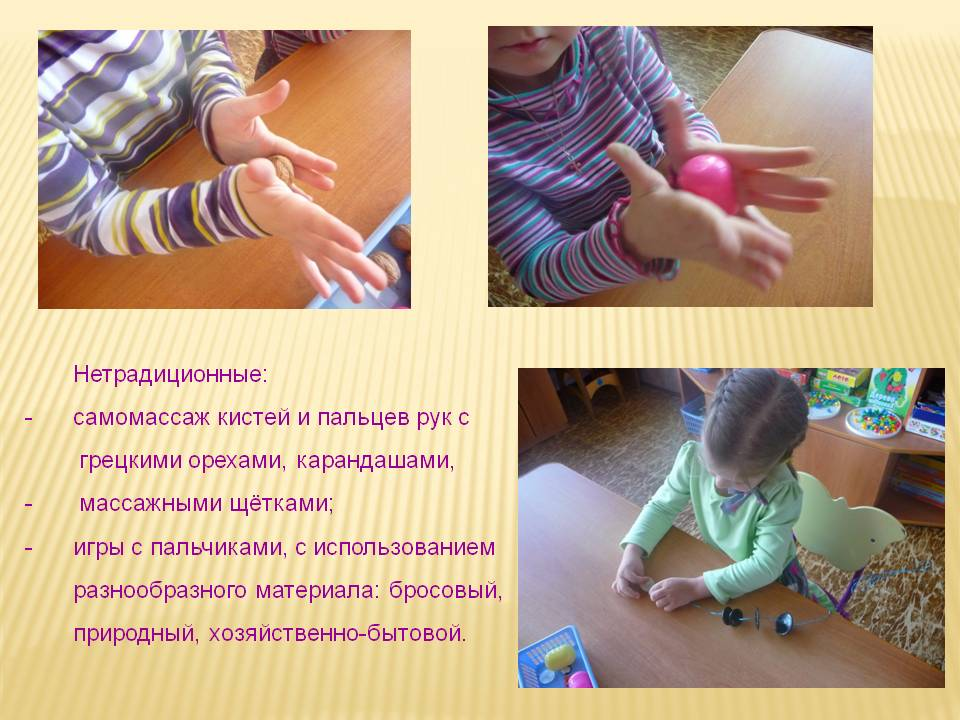 Пальчиковые 
игры-манипуляции
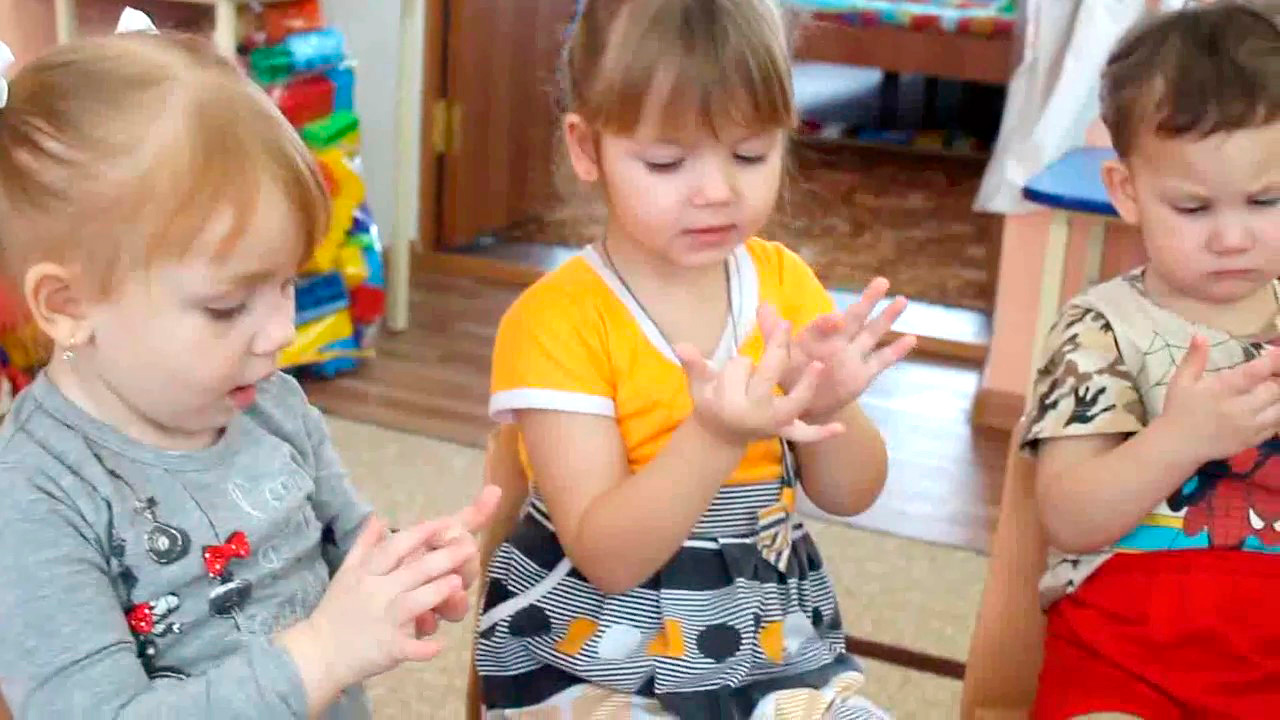 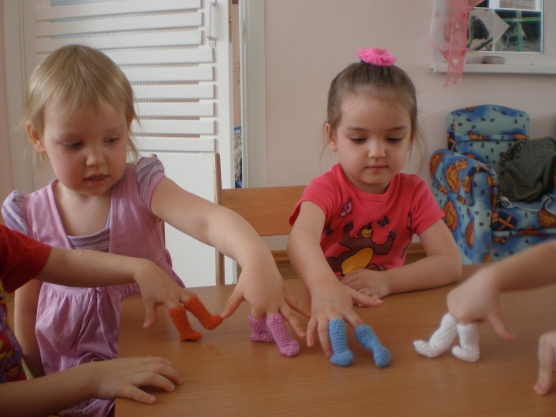 Дыхательные упражнения,
артикуляционная гимнастика
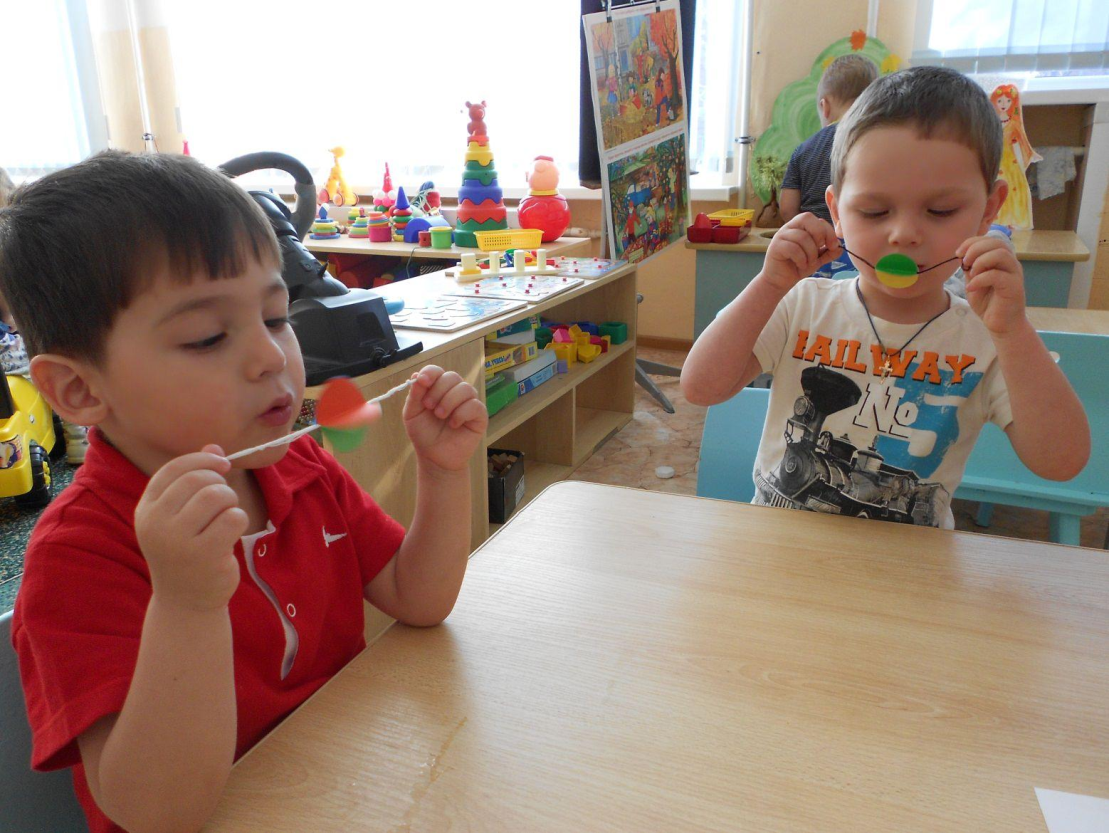 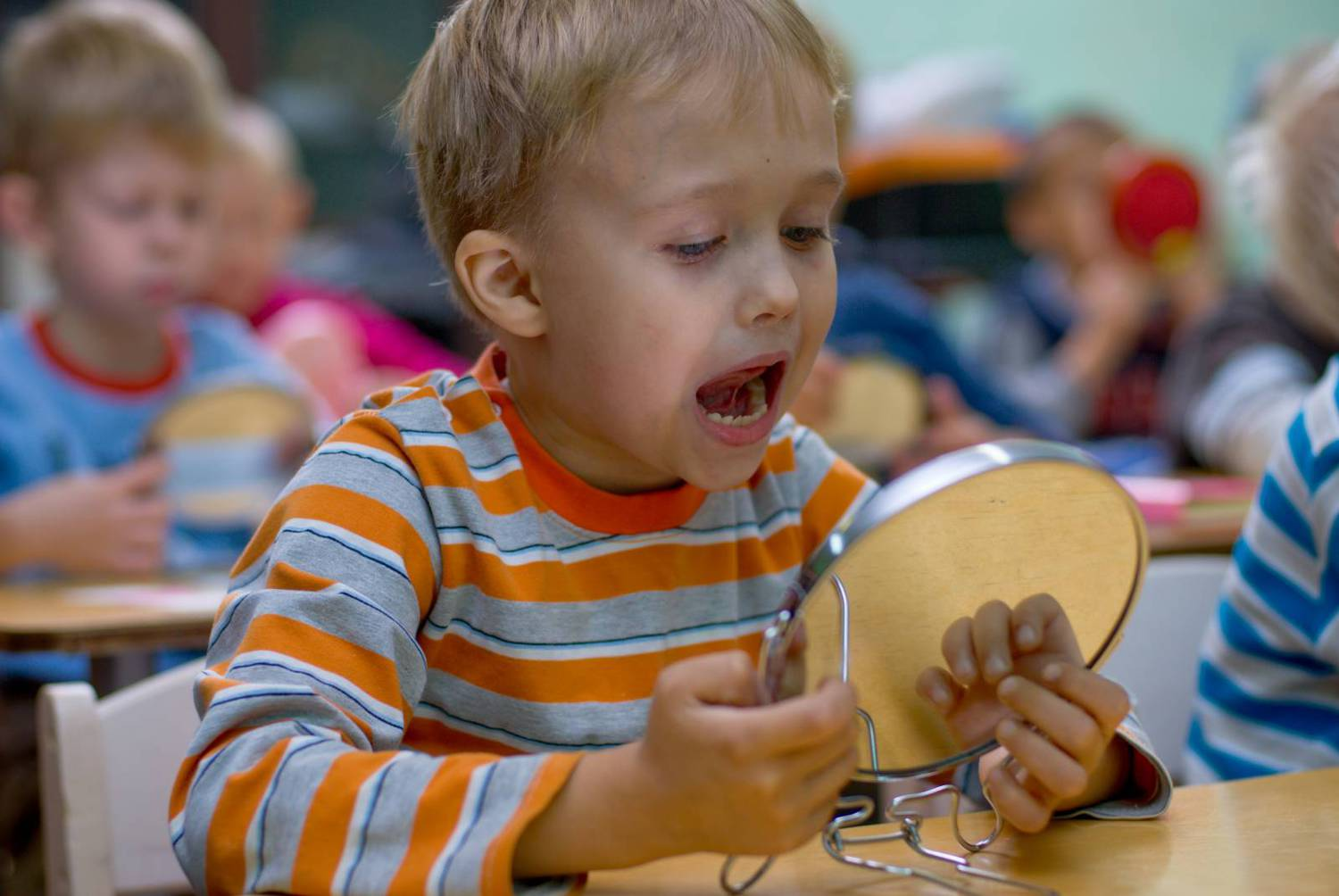 Упражнения по развитию
общей моторики
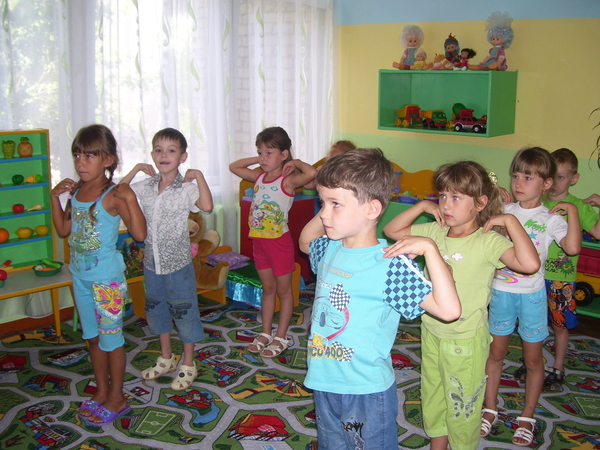 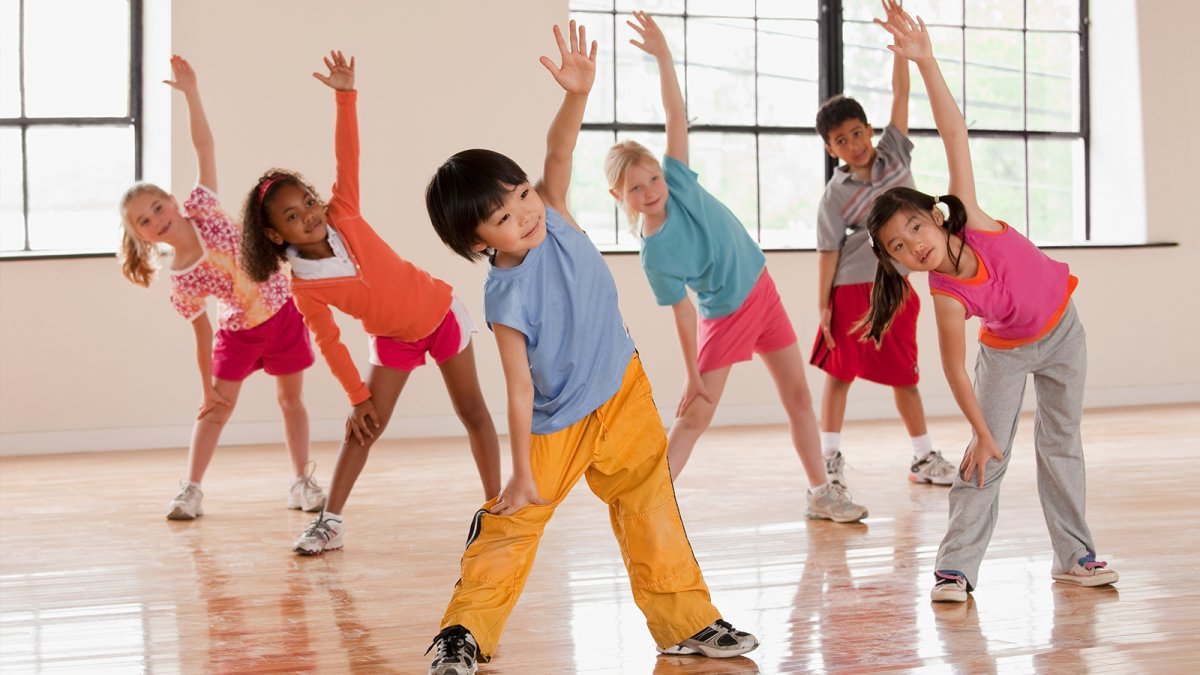